Unit 6  Let's Go!
At the Supermarket
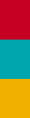 WWW.PPT818.COM
Lesson 32　At the Supermarket
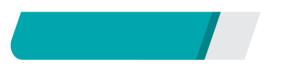 课前自主预习
fresh
follow
count
forty
fifty
Lesson 32　At the Supermarket
sixty
seventy
eighty
ninety
hundred
Lesson 32　At the Supermarket
在超市
没问题；别客气
over there
next to
Lesson 32　At the Supermarket
wants            to            buy
am            looking         for
for
What            can
Lesson 32　At the Supermarket
will              take              it
Count           with
Lesson 32　At the Supermarket
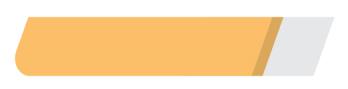 课堂互动探究
词汇点睛
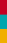 1　 next to紧邻；挨着
[观察] They are next to the carrots.它们挨着胡萝卜。
I sit next to my good friend.我和我的好朋友挨着坐着。
[探究] next to意为“紧邻；挨着”，相当于beside。
Lesson 32　At the Supermarket
活学活用
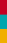 萨拉正坐在窗户旁边。
Sarah is sitting ________ ________ the window.
next                to
Lesson 32　At the Supermarket
2　follow v. 跟随；明白
[观察] Please follow me. 请跟我来。
Sorry, I can't follow you. 
对不起，你说的我没有理解。
Lesson 32　At the Supermarket
[探究] (1)follow为及物动词，意为“跟随，在……之后”，后接名词或代词作宾语。
(2)follow还可以译为“理解”。
Lesson 32　At the Supermarket
活学活用
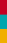 —Where is the hotel?
—It’s over there . ________ me, please.
A．Help　　　B．Follow
C．Show           D．Stop
B
Lesson 32　At the Supermarket
3　hundred num. 百
[观察] I have only two hundred yuan. 
我仅有两百块钱。
There are hundreds of people in the hall.
 大厅里有数百人。
Lesson 32　At the Supermarket
[探究] (1)hundred (百), thousand (千)和million (百万)等在表示具体的数量时，用________形式。例如：
five hundred 五百　nine thousand 九千
单数
Lesson 32　At the Supermarket
(2)hundred, thousand, million 等表示约数时，与of 连用，并且用复数形式。例如：
hundreds of people 数百人
thousands of students 数千名学生 
millions of farmers 数百万农民
Lesson 32　At the Supermarket
活学活用
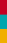 It's reported(据报道) that people throw ________ plastic bags along this street every day.
A．hundred
B．hundreds
C．hundred of
D．hundreds of
D
Lesson 32　At the Supermarket
句型透视
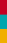 1　 I'll show you！我将指给你！
[探究] (1)show作动词，意为“带领；引导；指路”。show sb. around意为“带领某人参观”。例如：
Thank you for showing me around your school.
谢谢你带领我参观你们的学校。
Lesson 32　At the Supermarket
(2)show作动词，意为“给……看”。show sb. sth.＝show sth. to sb.，意为“把某物出示给某人看”。例如：
Can you show me your photos?
＝Can you show your photos to me?
你能把你的照片给我看看吗？
Lesson 32　At the Supermarket
[拓展] show 还可以作名词，意为“展览；节目；演出”。例如：
The  Spring Festival Gala is  a very popular TV show.
《春节联欢晚会》是一档非常受欢迎的电视节目。
Lesson 32　At the Supermarket
活学活用
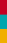 (1)你能指给我去学校的路吗？
Can you ________ me ________ ________ to the school?
(2)今晚在央视八套有一个访谈节目。
There is a ________ ________ on CCTV 8 this evening.
the              way
show
talk            show
Lesson 32　At the Supermarket
2　 OK, I will take it. 好的，我买(这件)了。
[探究]动词take在句中译为“买”，后接名词或代词作宾语，相当于________。在口语中，当顾客决定购买某商品时，通常说“I'll take it.”，而不说“I'll buy it.”。例如：
He will take the three books.
 他将要买这三本书。
buy
Lesson 32　At the Supermarket
活学活用
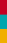 我将要买两瓶水。 
I ________ ________ two bottles of water.
will           take/buy